Webová aplikace MS2014+
Seminář pro SC 3.2 ZVYŠOVÁNÍ EFEKTIVITY A TRANSPARENTNOSTI VEŘEJNÉ SPRÁVY PROSTŘEDNICTVÍM ROZVOJE VYUŽITÍ A KVALITY SYSTÉMŮ IKT
Průběžná výzva č. 17 eLegislativa,  eSbírka, Národní digitální archiv
Ing. Josef Šetek
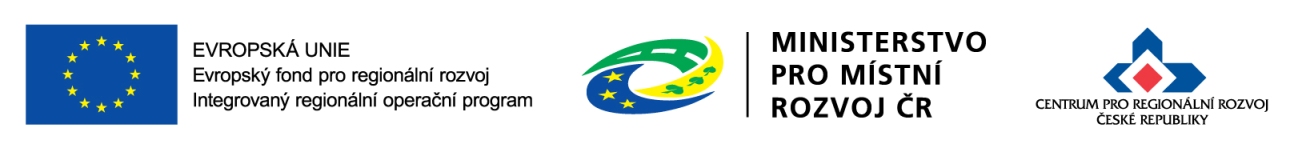 12. 1. 2016
Portál MS2014+ - stručné představení
http://www.mssf.cz/ 
Prostřednictvím MS2014+ probíhá podání:
Žádosti o podporu včetně příloh
Dokumentace ze zadávacího/výběrového řízení
Žádosti o platbu a zprávy o realizaci
Žádosti o změnu
Zprávy o udržitelnosti projektu
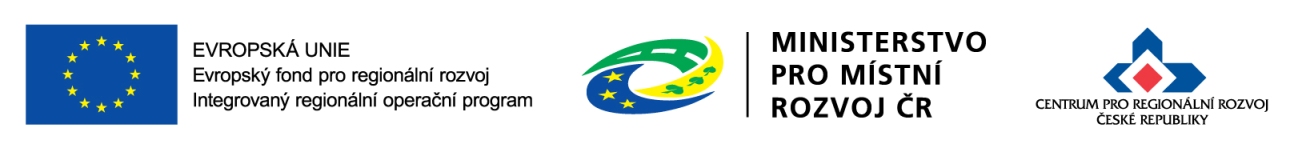 Práce s portálem MS2014+
Příloha č. 1 Specifických pravidel - Postup pro podání žádosti o podporu v MS2014+
Edukační videa pro vyplnění žádosti -  http://www.strukturalni-fondy.cz/cs/Jak-na-projekt/Elektronicka-zadost/Edukacni-videa
Kontaktní pracovníci na CRR – administrátor MS na každém krajském oddělení CRR/ oddělení administrace OSS CRR.
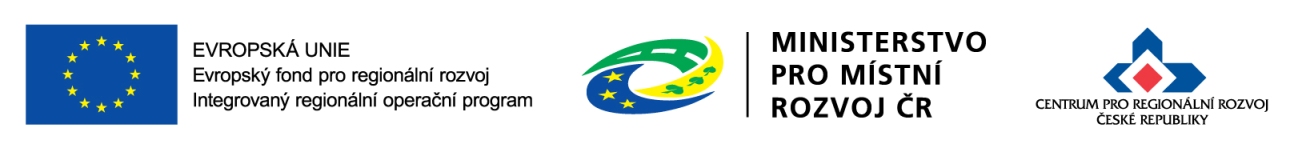 Portál MS2014+- Hlavní změny
Podání úloh je pouze elektronické prostřednictvím MS2014+ Pozor!!! (není třeba zasílat papírově poštou/odevzdávat na pracoviště CRR).
Žadatel vyplňuje jednotlivé úlohy přímo v okně internetového prohlížeče. Pro bezproblémový chod doporučujeme nejnovější verzi prohlížeče Internet Explorer.
Pozor!!! K podepsání úloh je vyžadován kvalifikovaný elektronický podpis. Aby bylo možné úlohy podepsat je nutné mít na počítači nainstalován balíček založen na technologii Silverlight, který slouží pro přístup                       k podpisovým certifikátům.
Instalační balíček TescoSW Elevated TrustTool naleznete v MS2014+ na záložce HW a SW požadavky.
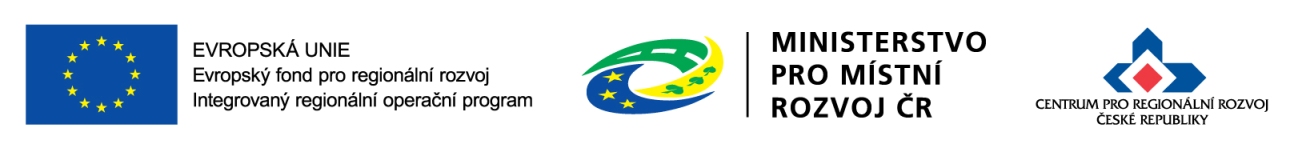 Portál MS2014+- Elektronický podpis
Je nutné mít kvalifikovaný platný certifikát vydaný akreditovaným poskytovatelem certifikačních služeb dle zákona č. 227/2000 Sb., o elektronickém podpisu,               v platném znění. 
	Pozor!!! Certifikát musí být vydaný některou 	z podporovaných certifikačních autorit (Postsignum, I.CA,	eIdentity).
Např. služby PostSignum jsou dostupné se službami Czech POINT.
K podepisování všech nebo určitých úloh je možné zmocnit jinou osobu plnou mocí, která se oskenovaná nahraje do MS2014+.
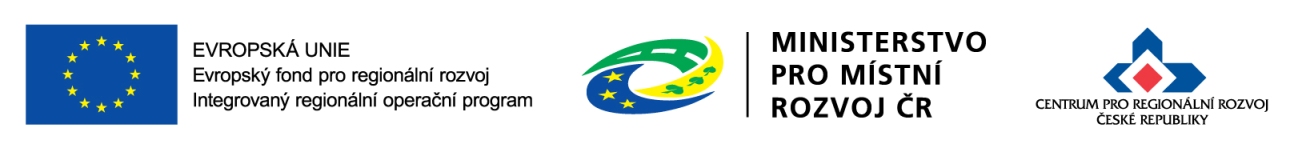 Portál MS2014+ - Hlavní změny
Pozor!!! Žadatel by měl vždy přístup do MS2014+ s rolí správce přístupů (přidělování rolí – čtenář/editor/signatář). Veškeré úlohy i v době udržitelnosti projektu je nutné podávat přes MS2014+.
Komunikace s CRR po podání projektové žádosti bude probíhat pouze prostřednictvím depeší (zpráv) přes MS2014+.
Informace o stavu projektu včetně výsledků hodnocení projektu se žadatel/příjemce dozví pouze přes MS2014+.
Dokument Rozhodnutí o poskytnutí dotace včetně podmínek bude příjemci zpřístupněn taktéž pouze přes MS2014+.
Doporučujeme si v MS2014+ nastavit notifikace na telefon nebo e-mail, kde budete informováni o události/změně. stavu projektu.
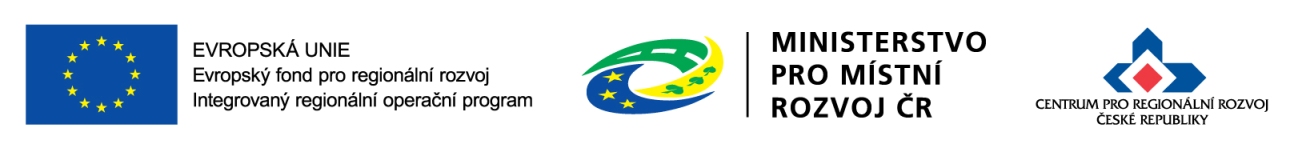 Portál MS2014+ - Hlavní změny
Přílohy není nutné elektronicky podepisovat. Podepisuje se až kompletní úloha. Pozor!!! Velikost příloh není omezená  a všechny přílohy se přikládají pouze elektronicky.
Změna – jednotlivé přílohy se nenahrávají na záložku Přiložené dokumenty, ale na různá místa podle oblasti do které spadají (týká se plných mocí a veřejných zakázek).
Pozor!!! 19. 8. 2015 proběhla instalace nové verze MS2014+. 
Instalací došlo k dopracování a opravě některých funkčností v MS2014+.
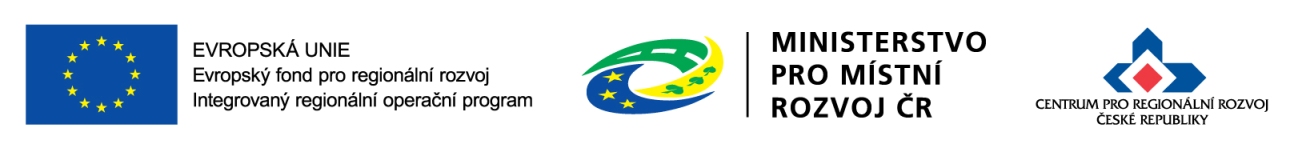 Děkuji Vám za pozornost.
Ing. Josef Šetek
setek@crr.cz
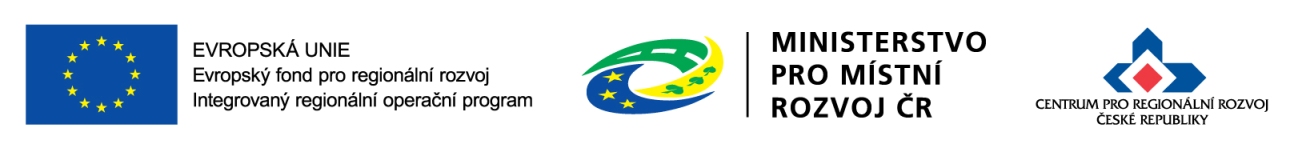 12. 1. 2016